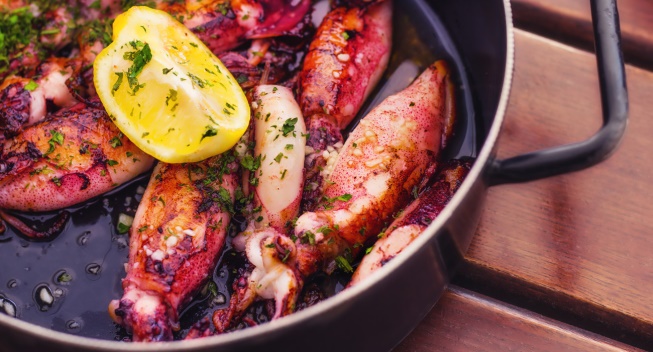 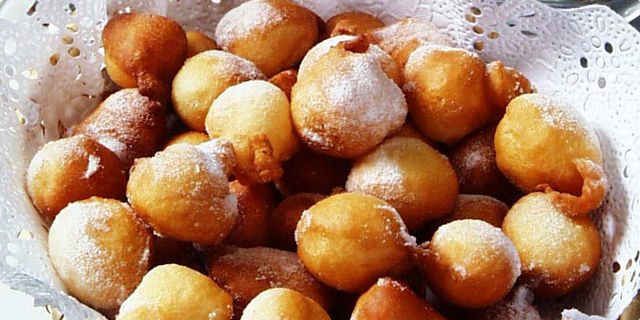 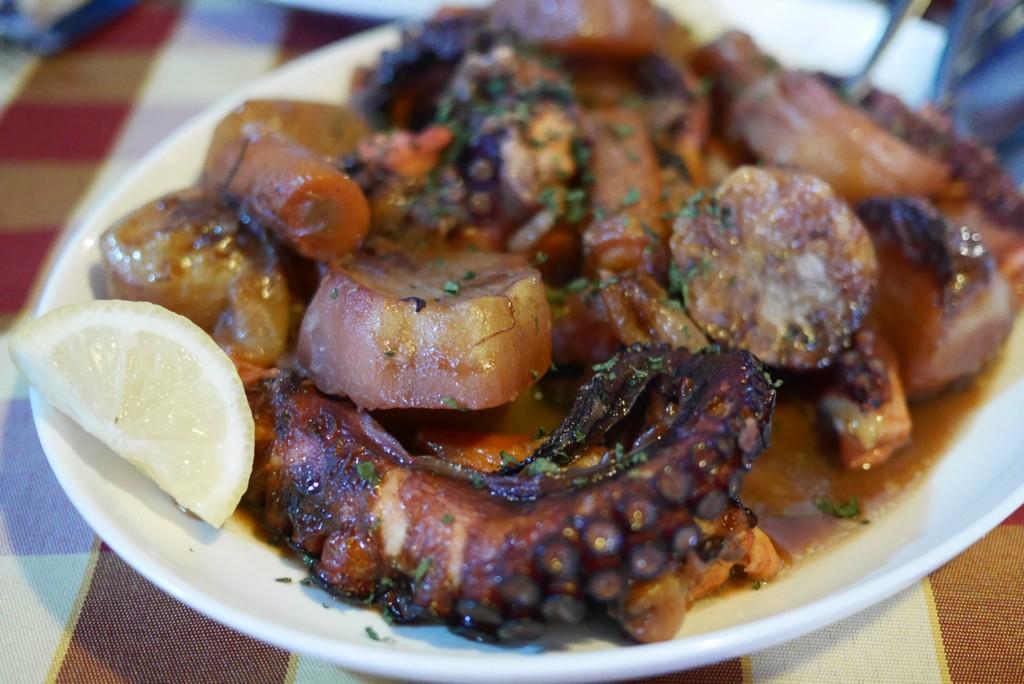 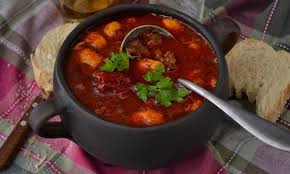 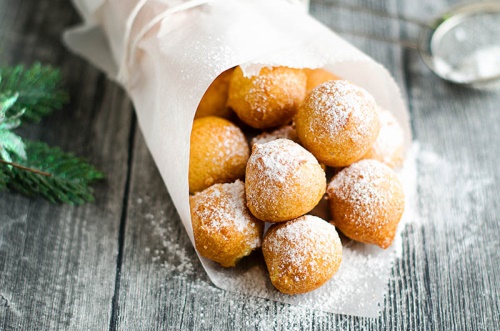 CROATIAN FOOD
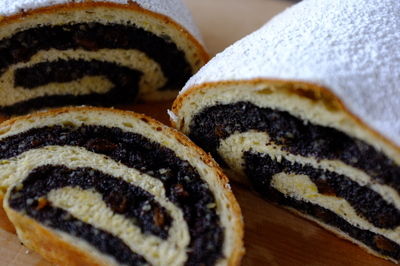 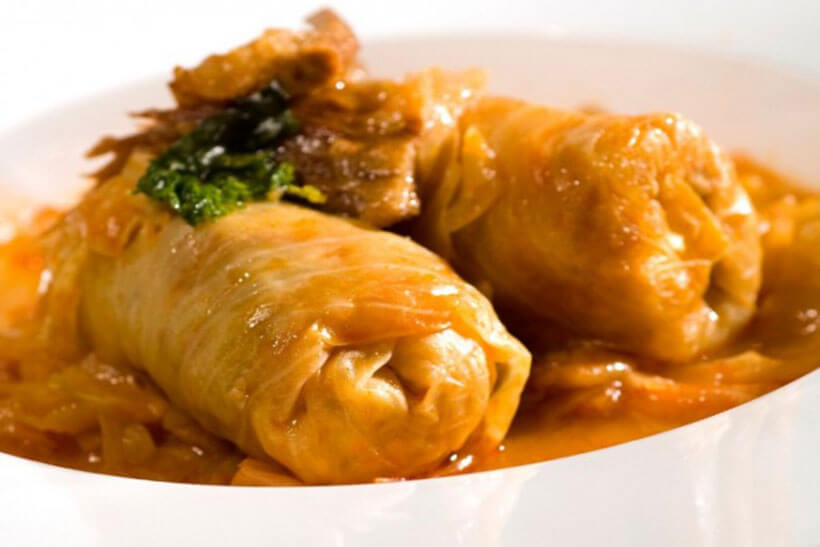 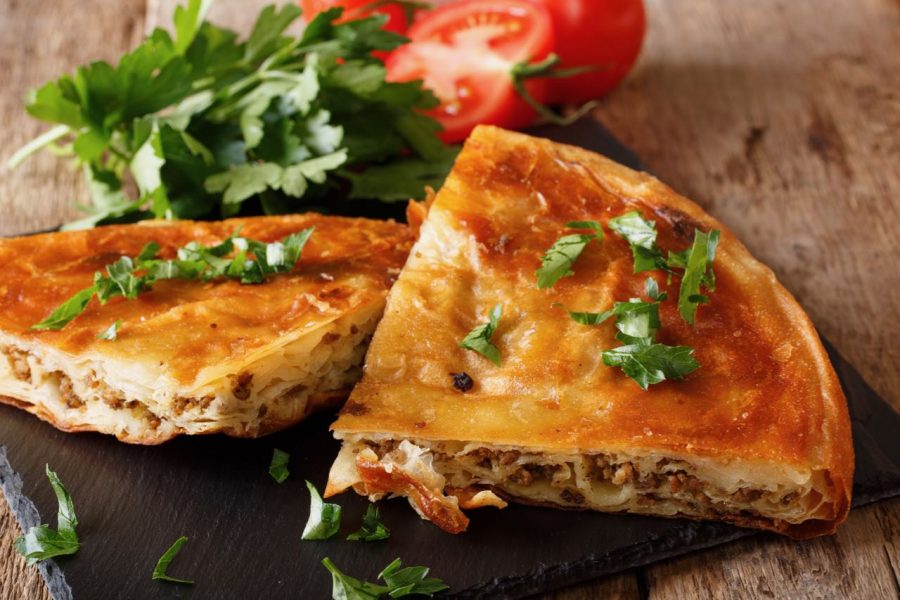 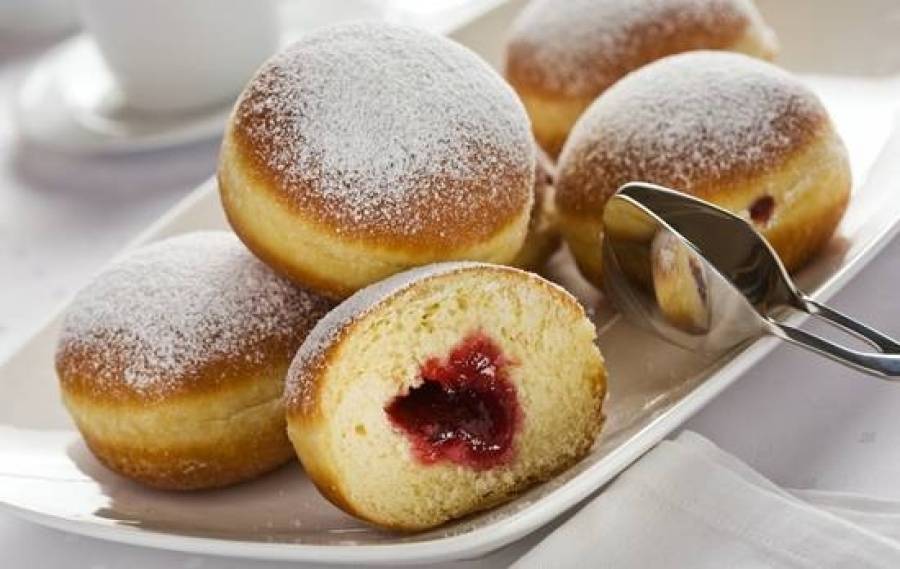 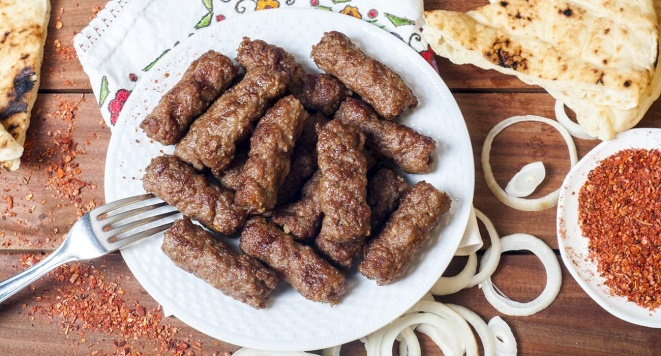 What is traditional Croatian food?

That’s a great question to ask when traveling to a new country and wanting to try the best of the local cuisine.
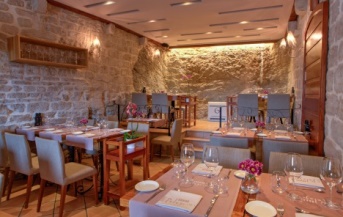 Croatian food has many influences.
Many come from Italy, Turkey, Hungary....
This influence has shaped croatian food over the generations .
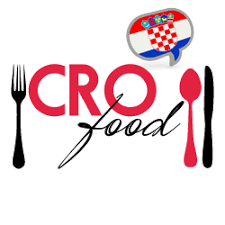 Sweet food typical for croatia
makovnjaca (this is a traditional Croatian dessert, most often it is eaten for Christmas)
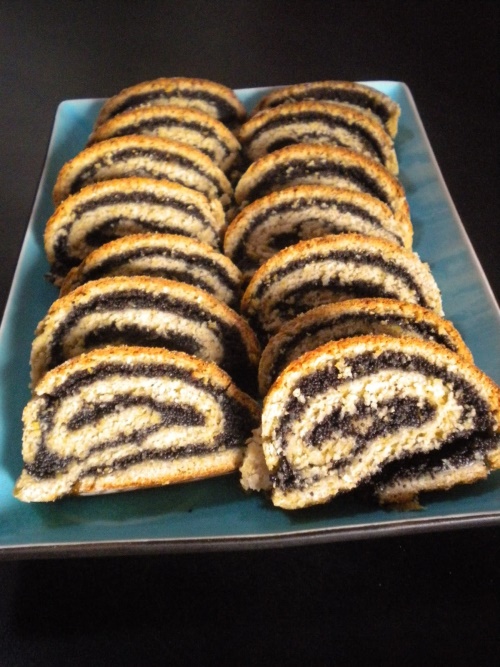 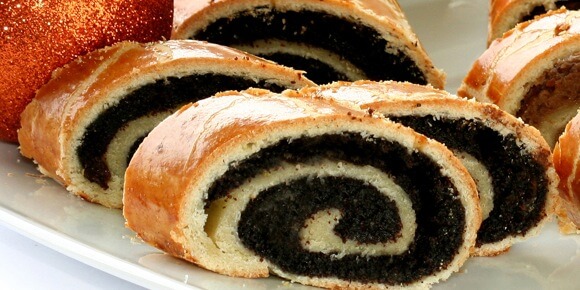 Struklji ( zagorski štruklji, most often Croatian food served in north Croatia )
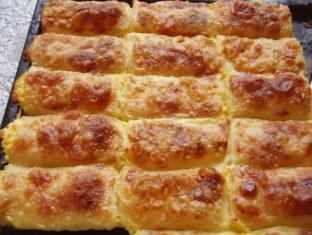 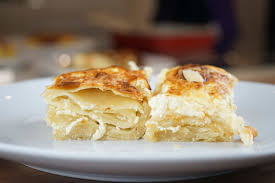 Croatian fritters ( fritule, Croatian desert, they are chruncy on the outside and soft and fluffy inside)
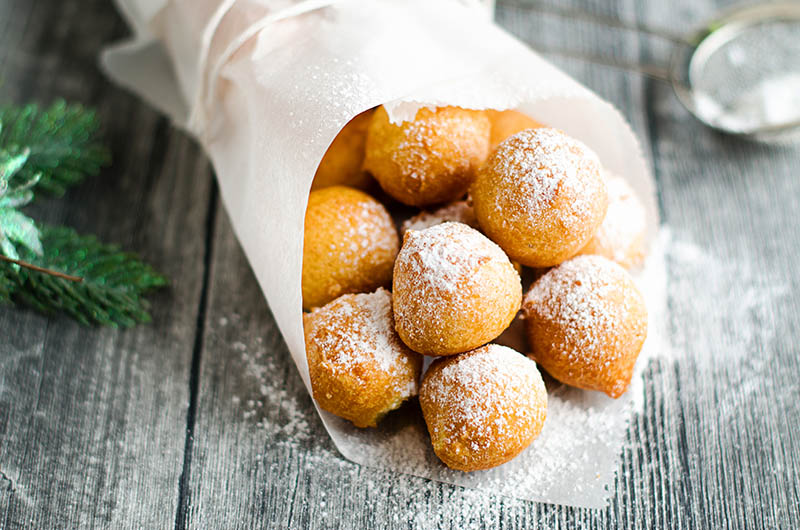 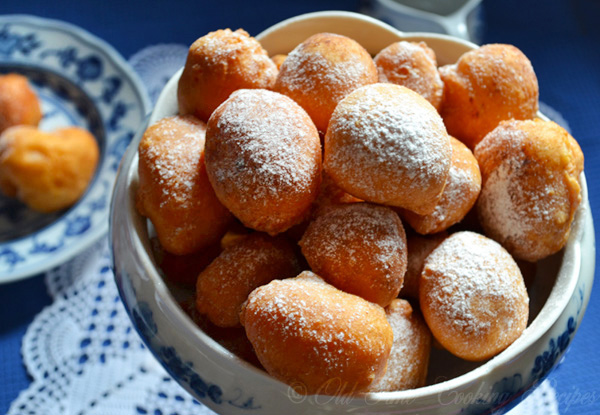 Pogaca ( pogaca is a savoury bread/ pastry eaten in Croatia )
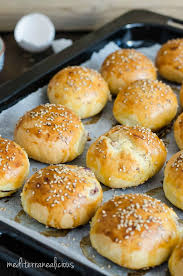 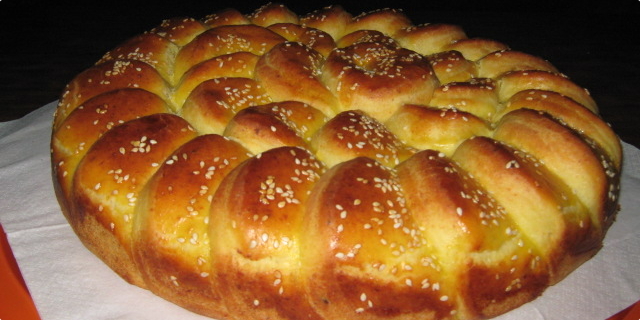 Meat typical for Croatia
sarma( meat wrapped in cabbage)


Čevapi


pršut
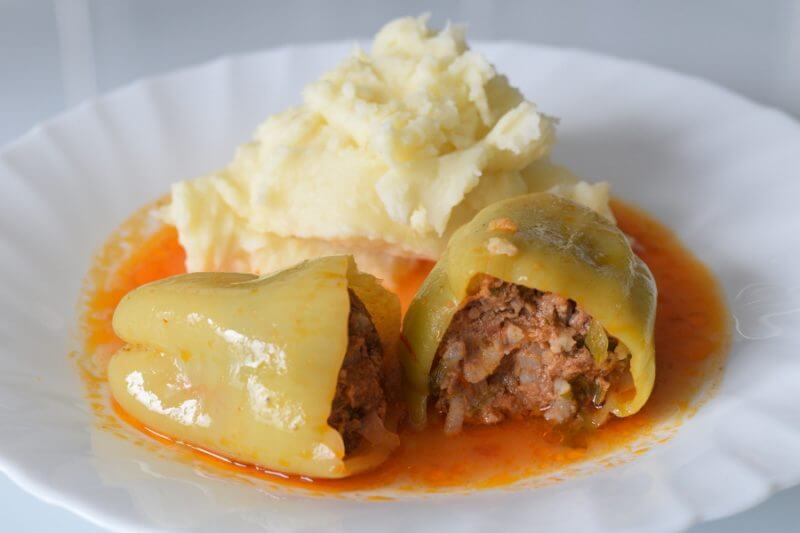 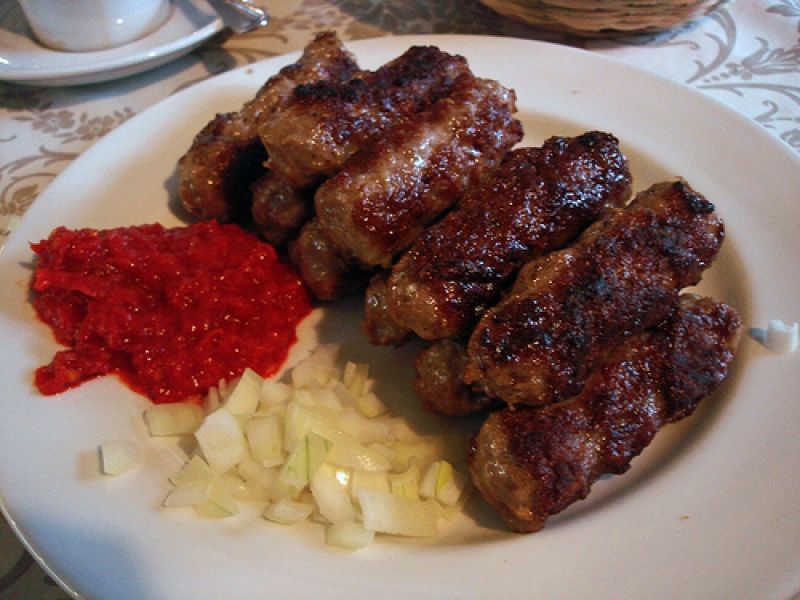 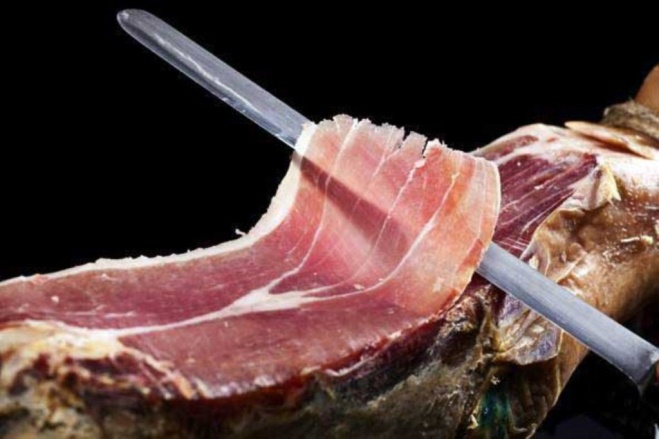 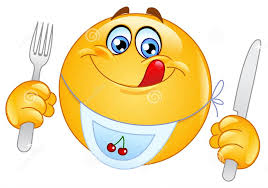 Made: Elena Draganić, 7.c